Introduction to Coping Skills
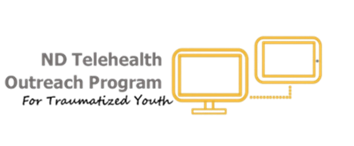 During counseling we will be learning lots of information to help you cope with trauma.  Counseling can’t make the bad things that happened go away, but we can help you learn new skills to deal with what happened.  These skills can be used for all kinds of difficult situations and help you build resiliency.
Introduction to Coping Skills
Which Skills Do You Already Use?
Lets talk about these skills a little more…
Relaxation
Relaxation is about feeling calm and peaceful.  After upsetting/confusing events happen, we often feel tense, jumpy, and worried.  We feel better when we learn to relax our bodies and minds!  This can include:
Deep breathing
Tensing and relaxing your muscles
Visualizing a peaceful place
Stretching or yoga
Other things that help calm you

What do you do to Relax?
Feelings
Feelings are what we feel in our bodies and hearts.  There are many different feelings that we have, and our feelings may change from moment to moment.  Sometimes we even feel two or more feelings at the same time! This can include:

Talk about what is bothering you
Rate your feelings
Write about your feelings
Let yourself cry
Scream into a pillow

What do you do to deal with your emotions?
Thoughts
Thoughts are the ideas we have in our heads. Sometimes we all have thoughts that either aren’t true or aren’t helpful. Shifting those thoughts can help you feel better about the situation and can also change our next behavior.   Shifting your thoughts can look like:

Noticing and challenging negative and unhelpful thoughts
Flipping your thoughts
Encouraging yourself through difficult moments
Noticing things you are grateful for
Adopting a growth mindset

How do you handle your negative thoughts?
Healthy Habits
Healthy Habits are things you do throughout your day to keep you strong and healthy.  These can be things that assist with your physical, emotional or spiritual wellbeing.  Including:

Get good sleep
Practice self-compassion
Eat healthy/exercise
Use good communication skills
Avoid Alcohol and drugs
Build a good support system

What healthy habits do you have?
Mindful Distractions
Mindful distractions can help shift your thoughts and emotions when you are being triggered.  If your feeling triggered by a thought, try these things:

Creative outlets like writing, art, music, building, etc.
Read a book
Turn on TV or watch a video
Do a puzzle or playing a game
Play with a pet

What distractions do you use to help you cope?
Grounding Skills
Grounding Skills help control trauma symptoms by turning attention away from thoughts, memories, or worries, and refocusing on the present moment. These things can you move through distress:

Practice mindfulness
Use your senses
Self Soothe
Observe details of an object
Focus on your breathing

Try one now!
Building Resiliency Skills
Building Resiliency Skills can help you bounce back from adversity and help you be successful in many areas of life. Resiliency Skills include:

Setting and working towards goals
Focusing on your strengths
Discovering your purpose/passion
Practicing Flexibility
Practicing Optimism
Using problem solving skills

What resiliency skills do you already have, which ones do you need to work on?
Asking For Help
Asking for help is strength! Coming to counseling is the right step.  Building a network of people you can trust and count on will help you get through this process.  This circle of support can be:

Talk to your counselor
Visit with supportive friends, family or teachers
Join a support group

Who is in your circle of support?
What are some other things you think we can use to cope?
Which Skills Are You Excited to Try?